HKIX Sharingat PacNOG 18
Che-Hoo CHENG
CUHK/HKIX
30 Nov 2015
www.hkix.net
Hong Kong
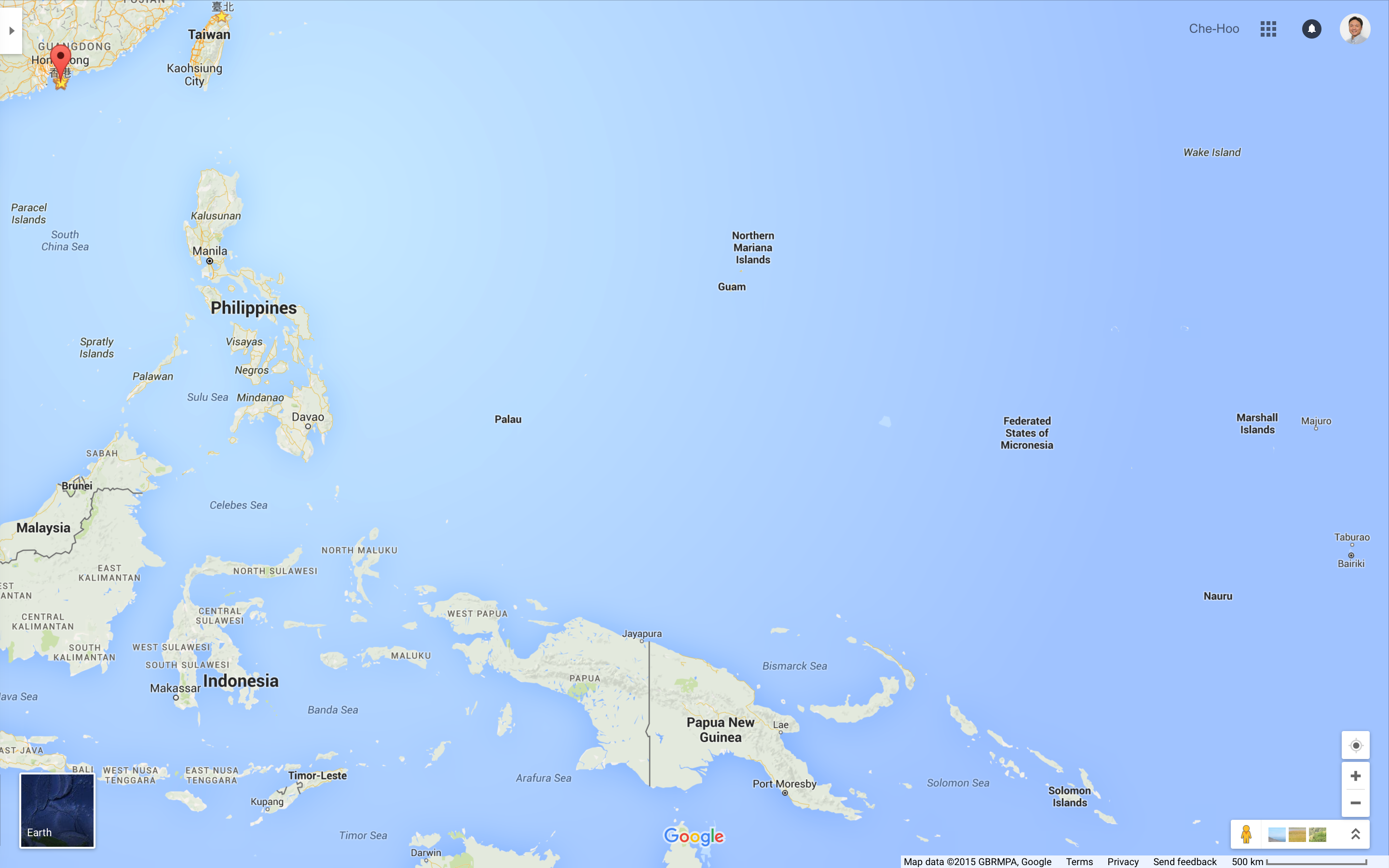 www.hkix.net
What is HKIX?
Hong Kong Internet eXchange (HKIX) is a public Internet Exchange Point (IXP) in Hong Kong
HKIX is the main IXP in HK where various networks can interconnect with one another and exchange traffic
Not for connecting to the whole Internet
For local peering and regional peering
HKIX was a project initiated by ITSC (Information Technology Services Centre) of CUHK (The Chinese University of Hong Kong) and supported by CUHK in Apr 1995 as a community service
Still fully supported and operated by CUHK
20th Anniversary
HKIX serves both commercial networks and R&E networks
The original goal is to keep intra-HongKong traffic within Hong Kong
www.hkix.net
20th Anniversary of HKIX
HKIX started with thin coaxial cables in Apr 1995
Gradually changed to UTP cables / fibers with switch(es)
low-end -> high-end
One switch -> multiple switches
Participants had to put co-located routers at HKIX sites in order to connect
Until Metro Ethernet became popular
It was a free service
Now a fully chargeable service for long-term sustainability
www.hkix.net
Requirements to Connect
Have AS (Autonomous System) number and IP address block(s) allocated/assigned by RIR (Regional Internet Registry)
Be able to run BGP4 routing protocol
Have global Internet connectivity independent of HKIX facilities
Provide its own local circuit(s) to HKIX Access Switch(es)
Agree to do MLPA for Hong Kong routes
Help Keep Intra-Asia Traffic within Asia
We have almost all the Hong Kong networks
We are confident to say we help keep 98% of intra-Hongkong traffic within Hong Kong
So, we can attract participants from Mainland China, Taiwan, Korea, Japan, Singapore, Malaysia, Thailand, Indonesia, Philippines, Vietnam, India, Bhutan and other Asian countries
We now have more non-HK routes than HK routes
On our MLPA route servers
Even more non-HK routes over BLPA
We do help keep intra-Asia traffic within Asia
In terms of network latency, Hong Kong is a good central location in Asia
~50ms to Tokyo
~30ms to Singapore
So, HKIX is good for intra-Asia traffic
HKIX does help HK maintain as one of the Internet hubs in Asia
www.hkix.net
HKIX Today
Supports both MLPA (Multilateral Peering) and BLPA (Bilateral Peering) over layer 2
Supports IPv4/IPv6 dual-stack
Neutral among ISPs / telcos / local loop providers / data centers / content providers / cloud services providers
More and more non-HK participants
>230 AS’es connected
>420 connections in total
>205 x 10GE + >215 x GE
~553Gbps (5-min) total traffic at peak
Annual Traffic Growth = 30% to 40%
www.hkix.net
Yearly Traffic Statistics
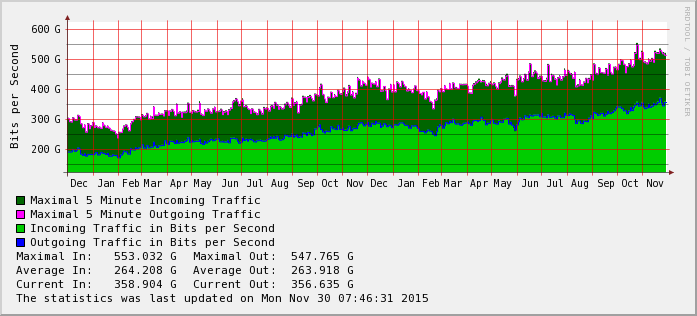 www.hkix.net
Number of Routeson MLPA Route Servers (AS4635)
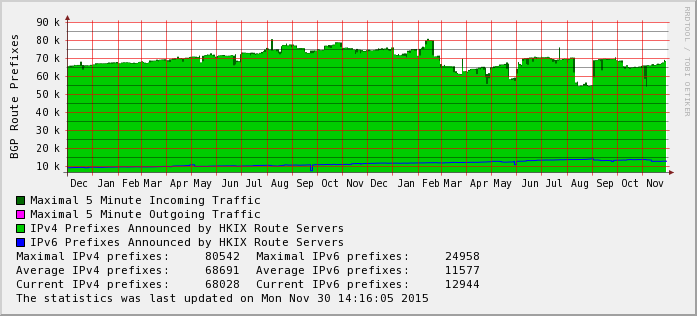 www.hkix.net
Charging Model
An evolution from free-of-charge model adopted at the very beginning, to penalty-based charging model based on traffic volume for curbing abuse, to now simple port charge model for fairness and sustainability
Have started simple port charge model since 01 Jan 2013
See http://www.hkix.net/hkix/Charge/ChargeTable.htm
Still not for profit
HKIX Ltd (100% owned by CUHK) to sign agreement with participants
Target for fully self-sustained operations for long-term sustainability
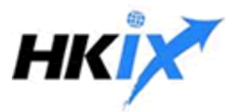 Why HKIX is successful
Neutral
Treat all partners equal, big or small
Neutral among ISPs / telcos / local loop providers / data centers / content providers / cloud services providers
Trustable
Fair and consistent
Respect business secrets of every partner / participant
Not for Profit

HKIX started very early, well before incumbent telcos started to do ISP business
www.hkix.net
The Upgrade Done in 2014
Previous single-star topology was not considerable scalable and resilient enough to support future growth of HKIX
A new highly-scalable two-tier dual-core spine-and-leaf architecture within CUHK was established in 2014 by taking advantage of the new data center inside CUHK Campus
HKIX1 site + HKIX1b site as Core Sites
Fiber distance between 2 Core Sites: <2km
Provide site/chassis/card resilience
Support 100GE connections
Scalable to support >6.4Tbps total traffic using 100GE backbone links primarily and FabricPath
Ready to support HKIX2/3/4/5/6/etc as Satellite Sites
Satellite Sites have Access Switches only, which connect to Core Switches at both Core Sites
www.hkix.net
The Design
Dual-Core Two-Tier Spine-and-Leaf Design for high scalability
Have to sustain the growth in the next 5+ years (to support >6.4Tbps traffic level)
Core Switches at 2 Core Sites (HKIX1 & HKIX1b) only
No interconnections among core switches
Access Switches to serve connections from participants at HKIX1 & HKIX1b
Also at Satellite Sites HKIX2/3/4/5/6/etc
Little over-subscription between each access switch and the core switches
FabricPath (TRILL-like) used among the switches for resilience and load balancing
Card/Chassis/Site Resilience
LACP not supported across chassis though (card resilience only)
100GE optics support
LR4 for <=10km and ER4-lite for <=25km (1Q2016)
Support by local loop providers is key
Port Security still maintained (over LACP too)
Only allows one MAC address / one IPv4 address / one IPv6 address per port (physical or virtual)
Have better control of Unknown-Unicast-Flooding traffic and other storm control
New HKIX Dual-Core Two-Tier 
Spine-and-Leaf Architecture
For 2014 and Beyond
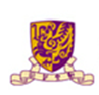 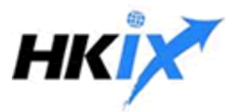 HKIX1 Core Site @CUHK
HKIX1b Core Site @CUHK
------(<2km)------
Core
Switch
@HKIX1
Core
Switch
@HKIX1
Core
Switch
@HKIX1b
Core
Switch
@HKIX1b
n x 100GE/10GE
Inter-Switch
Links
n x 100GE/10GE
Inter-Switch
Links
Access
Switch(es)
@HKIXm
Access
Switch(es)
@HKIX2
Access
Switches
@HKIX1
Access
Switches
@HKIX1b
Access
Switch(es)
@HKIXn
Access
Switch
@HKIX-R&E
100GE/10GE/GE
Links
100GE/10GE/GE
Links
ISP 1
ISP 2
ISP 3
ISP 4
ISP 5
ISP 6
ISP 7
The Migration
New switches in production at HKIX1 site starting Mar 2014
While HKIX1b site was still under construction
Interconnected with the old core switch with n x 100Gbps (n=2 and then 4) during the migration period
Parellel run with old switches for supporting connections
All new connections on new access switches since Mar 2014
While existing connections were being moved to the new access switches one by one
By early Aug 2014, all 10GE connections had been moved to new access switches
HKIX1b site was put into production in Nov 2014 to provide true site resilience
All remaining GE connections had also been moved to new access switches
Deadline was 30 Jun 2015
No E/FE support starting then
The remaining old switch had been decommissioned
RS1/RS2 & HKIX-R&E have been moved to the new architecture
HKIX2 will be moved to the new architecture as Satellite Site in due course
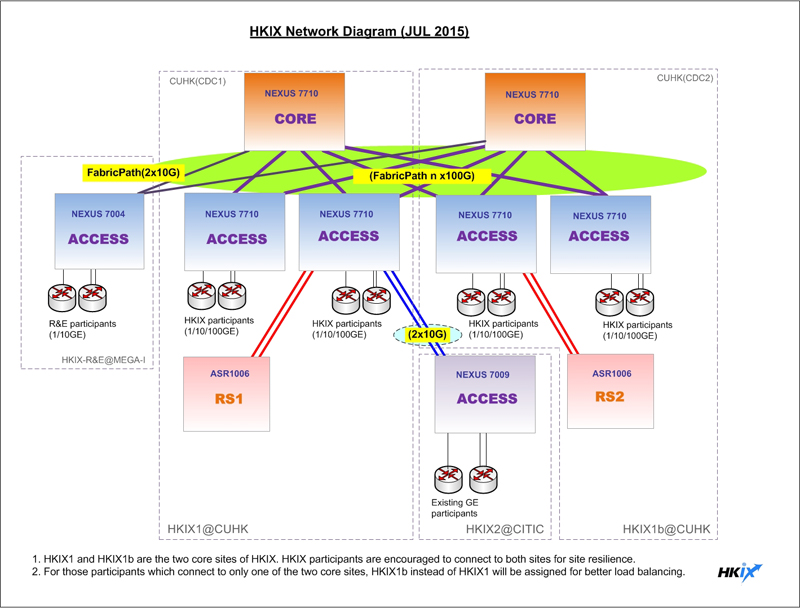 www.hkix.net
One Very Critical Point for an IXP
An IXP must NOT be vulnerable to DDoS attack itself
Congestion at one port must NOT cause trouble to any other ports
www.hkix.net
FabricPathBeing Used in New Architecture
We adopt spine-and-leaf architecture for high scalability
Avoid connecting participant ports on core switches
The Spanning Tree Protocol (STP) domains do not cross into the FabricPath network
Layer 2 gateway switches, which are on the edge between the CE and the FabricPath network, must be the root for all STP domains that are connected to a FabricPath network
Load balancing is working fine
Even with odd number of links
Transparent to participants (i.e. no BGP down) when adding/removing inter-switch links
www.hkix.net
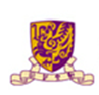 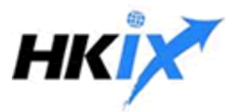 IPv4 Address Renumbering and Route Servers Upgrade
Migration Date: 12-15 Jun 2015 (Fri-Mon)

IPv4 Address Renumbering
Network mask was changed to /21 from /23, for accommodating future growth
ALL participants had to change to NEW 123.255.88/21, away from OLD 202.40.160/23
Parallel run of old and new IPv4 addresses only during the 4-day migration period, having learnt from experience of other IXPs
MLPA: New route servers support new IPv4 addresses while old route servers supported old addresses, but IPv6 was handled separately
BLPA: Individual participants had to coordinate with their peering partners directly
No change to IPv6 addresses

Route Servers Upgrade
The two old route servers were decommissioned at the end of the period
Two new route servers had been installed at HKIX1 and HKIX1b (the two HKIX core sites)
More route server features will be supported later
www.hkix.net
[Speaker Notes: New features: hidden ASN, community for BGP announcement, RTBH route and etc.]
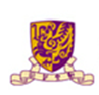 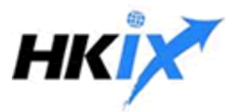 IPv4 Address Renumbering and Route Servers Upgrade
Considerations beforehand:
Peak traffic level: ~450Gbps (5-min average)
# of prefixes on MLPA route servers: ~80K IPv4 prefixes & ~12K IPv6 prefixes
Complexity of migration: participants from many different time zones & 330+ BGP sessions
Have to minimize topology changes and configuration changes to participants
Also need to care about bilateral peering – both old and new networks on the same VLAN
Have to take care of capacity requirements and routing performance if transit is to be provided between old and new networks

Three options had been looked into:
Big Bang Approach – Pros: Minimum effort to HKIX / Cons: Need coordination with ALL participants for aligning the maintenance window which is extremely difficult
Parallel Run with Transit – Pros: Easier for participants / Cons: Transit routers would need to handle huge traffic of up to 300Gbps and would not be able to support BLPA across old and new networks 
Parallel Run with Secondary Address – Pros: Flexible changing time as secondary address can be configured before migration / Cons: Participants need to configure 2nd address on all the router interfaces connecting to HKIX
www.hkix.net
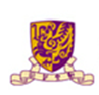 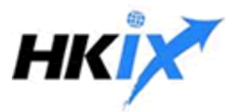 IPv4 Address Renumbering and Route Servers Upgrade
After careful studies and making reference to other IXPs around the world, we finally decided to take the approach of Parallel Run with Secondary Address + Transit Router (for backup and contingency) and do the renumbering within 4-day period (Fri to Mon)
www.hkix.net
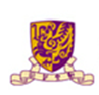 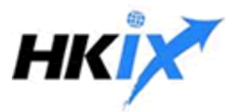 IPv4 Address Renumbering and Route Servers Upgrade
Communication Part:

Before Migration
3-4 months – Announced the address renumbering at APRICOT-APAN 2015 and then HKNOG 1.1
3 months – Made the announcement by emails to all HKIX participants without detailed info and requested them to provide their contact points for the IPv4 renumbering tasks
2-3 months – Replied acknowledged participants and let them know that a migration webpage had  been established and the latest information would be published there
2 months – Sent reminders to participants who had not respond through all contact points (i.e. contractual / billing / technical contacts) as their commitment to the address renumbering would be very important to the whole project
5 weeks – Provided the information of new IP addresses and published the mapping of old address to new address on the migration webpage
4 weeks – Published final schedule, migration details, sample configurations and FAQs
3 weeks – Sent individual emails to participants and asked them to confirm and specify the intended migration time within the 4-day period
1-2 weeks – Followed up again if reply was still not received from the participants
1 week – Set up the Command and Control Center (CCC) and ensure that all email templates were ready in place
1 day – CCC in operations, 24-hour technical team standby
www.hkix.net
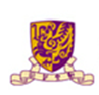 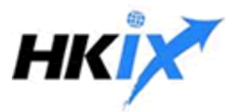 IPv4 Address Renumbering and Route Servers Upgrade
Communication Part:

During Migration
Closely monitored the migration progress and escalated the cases to technical team in case problem reported by HKIX participants
Provided the latest renumbering status on migration webpage and let participants know the up-to-date progress

After Migration
Followed up with participants and requested them to remove the old addresses from their router interfaces
www.hkix.net
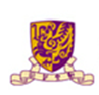 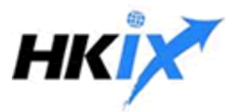 IPv4 Address Renumbering and Route Servers Upgrade
Technical Part:

Before Migration
2 months – Tested the equipment in lab and did simulation with different scenarios
1 month – Equipment trial run and final acceptance test 
3 weeks – Installed the new route servers & backup transit router
2 weeks – Replaced RS2 with new route server using OLD address
1 week – Deployed new RS1 and invited some participants for pilot testing

During Migration
Start of Day 1 – Re-configured RS2 to use NEW address; Set up new RS1 with NEW address; old RS1 still in production
Day 1-4 – Set up BGP sessions with participants on new RS1 & RS2;  Parallel run of new and old Route Servers
Day 1-4 – Monitored the traffic and the overall progress with the migration schedule provided by participants
Day 1-4 – Provided instant technical assistance (including trouble-shooting) to participants in case they had difficulties in setting up the BGP sessions
Day 1-4 – No observable traffic drop during the period
End of Day 4 – Shut down and decommissioned old RS1 & RS2
www.hkix.net
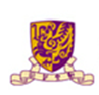 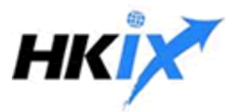 IPv4 Address Renumbering and Route Servers Upgrade
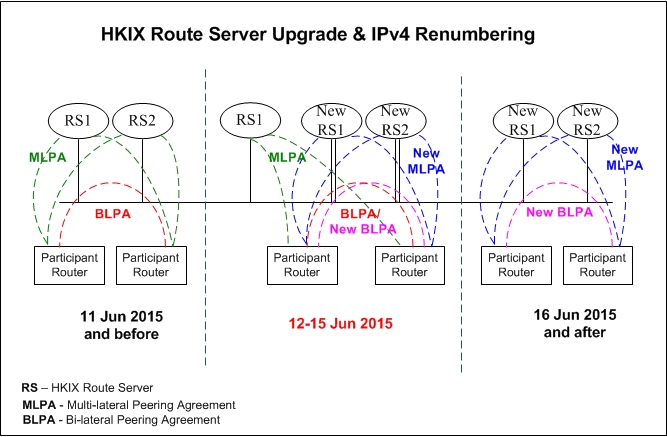 www.hkix.net
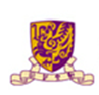 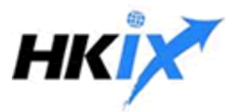 IPv4 Address Renumbering and Route Servers Upgrade
Lessons Learnt:
The Key to Success is Good Planning and Good Communication
Parallel run for migration is a must but there is no need to do parallel run for too long
Making contact with all the participants is most time-consuming but is also most important

Many thanks to the whole HKIX Team and all the HKIX participants involved
www.hkix.net
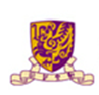 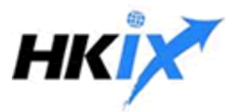 Setting upMultiple HKIX Satellite Sites
Allow participants to connect to HKIX more easily at lower cost from those satellite sites in Hong Kong
Open to all commercial data centres in HK which fulfil minimum requirements so as to maintain neutrality which is the key success factor of HKIX
ISO27001 requirement
Minimum size requirements
Requirements on circuits connecting back to the two HKIX core sites
Non-exclusive
Intend to create win-win situation with satellite site collaborators
To be named HKIX2/3/4/5/6/etc
NOTE: HKIX1 and HKIX1b (the two HKIX core sites) will continue to serve participants directly
www.hkix.net
Planned Work in 2015-2016
Introduce advanced Route Server functions
Better Control of Proxy ARP
Better support for DDoS Mitigation
More L2 ACL on HKIX peering LAN
Portal for HKIX participants
Port info and traffic statistics
Self-service port security update
Network maintenance schedule
Improve after-hour support
ISO27001
www.hkix.net
Thank you!